We’ll get started 
soon!
2020 Joint AE Institute – Moving Forward
          …. a Virtual Reality
Webinar Tips
Close out of extra browsers or websites on your current browser

Using Q&A – 
Click “question” or “chat” icon at the bottom or lower right corner of your screen.
On the Q & A panel, type your question in the text box. 
We will be fielding your questions throughout the program.
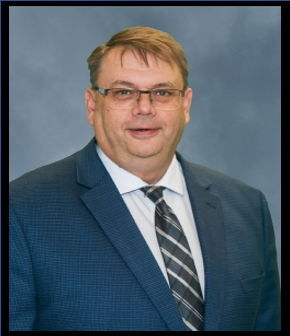 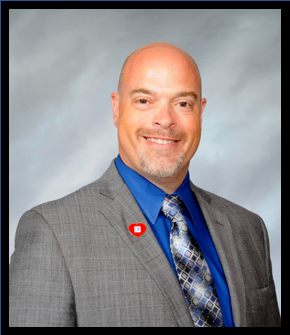 Bill Stirling, CEO
Newfoundland Labrador 
Association of REALTORS®, CAN
Jim Haisler, CEO
Heartland REALTOR® Organization
Illinois, USA
Recipe for Success
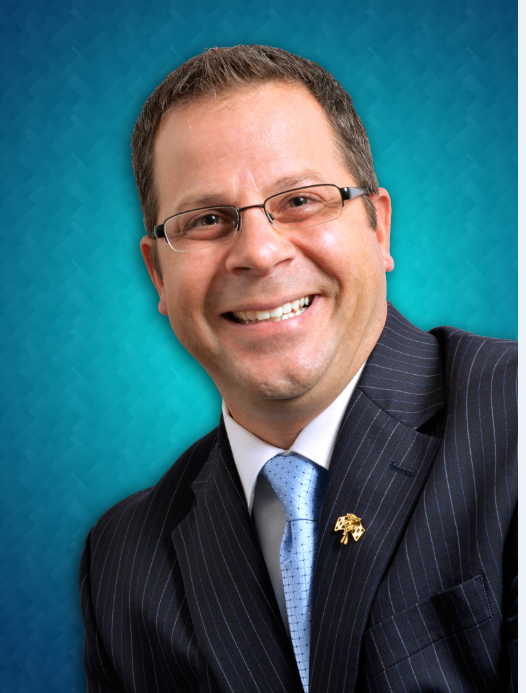 Lead…Motivate…Inspire



Brian Blasko
Ingredient #1
A penny for your thoughts…
- Positive thinking vs.   
  negative reactions

- Brian’s Broccoli Theory
Ingredient #2
A rubber band to stay flexible 


-  View change as opportunity 

-  Benefits of Interdependency
Ingredient #3
A mirror to reflect self-pride


-  Develop self-leadership
 
 Find the good in 
    yourself and others
Ingredient #4
A sponge to absorb life



-  Quality vs. Quantity
 
Great leaders vs.“okay”        
     leaders
Brian Blasko

www.brianblasko.com
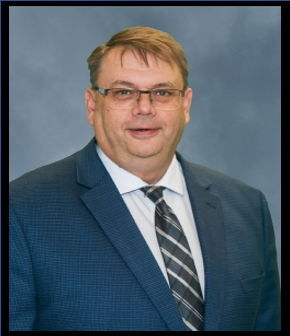 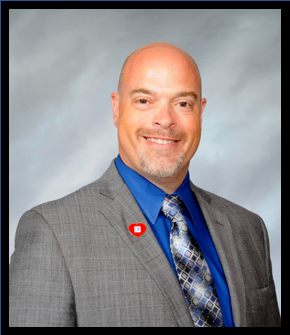 Jim Haisler, CEO
Heartland REALTOR® Organization
Illinois, USA
Bill Stirling, CEO
Newfoundland Labrador 
Association of REALTORS®, CAN
AE’s Lead Series
Join us on Thursday, March 26
2:00 PM EDT


To register visit:
NAR.realtor
Search: AE’s Lead
Click the dropdown for “March”
And Register for "Best Practices for Strengthening Staff & Volunteer Relationships"